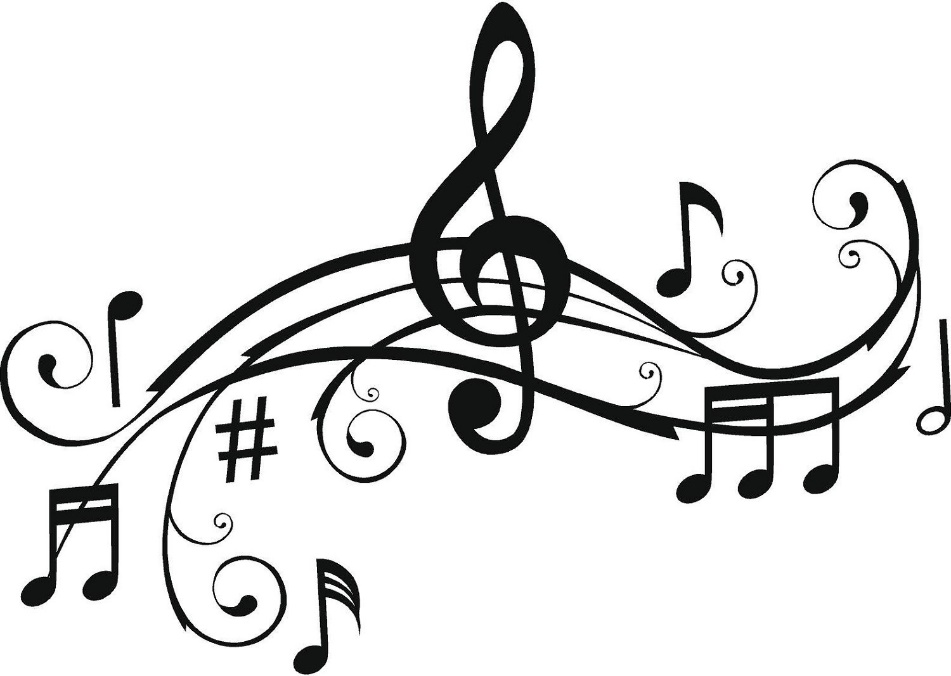 Spanish 
Year 5 Unit 14
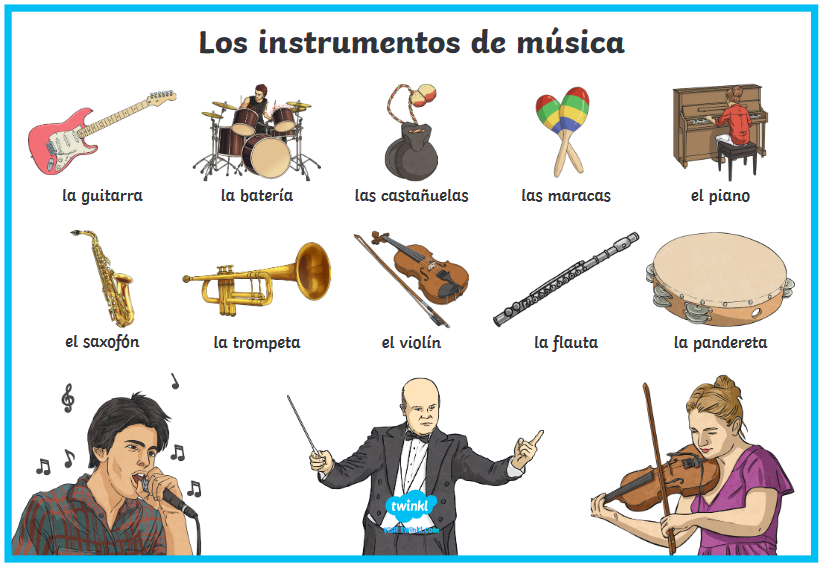 La música pop 
La música jazz 
La música clásica 
La música reggae
¿Tocas un instrumento musical? – 
Do you play a musical instrument?
Toco el saxofón - I play the saxophone.
No toco un instrumento muscial - I do not play a musical instrument.
¡Es genial! - It’s brilliant! 
¡Es guay! - It’s cool! 
¡Es horrible! - It’s horrible! 
¡Es aburrido/aburrida! - It’s boring! 
¡Es fantástico/fantástica! - It’s fantastic!
Cambiad el ritmo - change the beat 
Enseñadme el ritmo - show me the beat 
¿Cuántos ritmos hay? - how many beats are there? 
Hay=there is/are